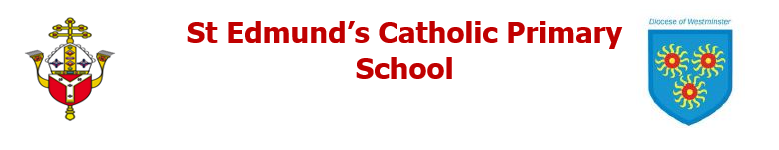 Key Dates:

Key dates including class assemblies, enrichment days / events and coffee mornings can be found on Class Dojo. I update any changes regulary. 
PE:
Please ensure your child has the correct PE kit on for school on their timetabled PE days. Children must have a full school PE kit to ensure personal hygiene and safety.
PE Days: Tuesday. If this day changes, I will inform you via the Class  Dojo.
 Homework: Please read with your child every day as this is vital for their progress.
Please check the Class Dojo as I upload the phonics sounds we are learning each week and any additional games to support your child’s reading. Please practise handwriting at home and name writing.  
The children take story books home to encourage reading. In Reception this is not on a set day. Some children have red or green books in their book bags, please ensure the children keep these books in their bags daily. 
The children have access to Oxford Owl reading. Which is free to all the children. I have put the link on the class Dojo. The children have access to Doodle maths which is also free. All children have been given log in details. 
In Reception we topic teach. Spring 1 2025- Houses and Homes
Spring 2 2025- Taking care of the Environment.
Dear Parents and Carers,
Welcome back to the start of a brand-new school  year, Reception! We hope that everyone had a Fantastic Christmas with lot’s of gifts and hopefully some peace!!
You will find lots of information about what your child will learn this term on the Newsletter. The school gates open at 8.40 am, and the register gets taken at 8.55 am. Please ensure your child is on time for school as we start lessons as soon as the register is taken or have a school assembly. If your child is late, you must bring them to the main Reception and not through the playground. Please make sure your child wears the correct uniform each day. I look forward to working with you and your child again. I am usually available before school starts if you have an enquiry. However, I run the after-school club and am unavailable after school. Please ensure you also collect your child at 3.25 pm. If you are late, your child will be in the main reception area as the after-school club is in session.
Best wishes,
Maria Charles, the reception teacher and EYFS lead.
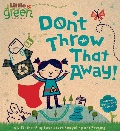 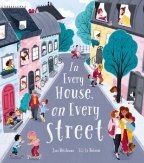 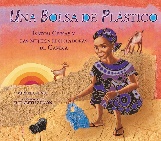 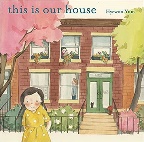 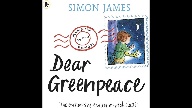 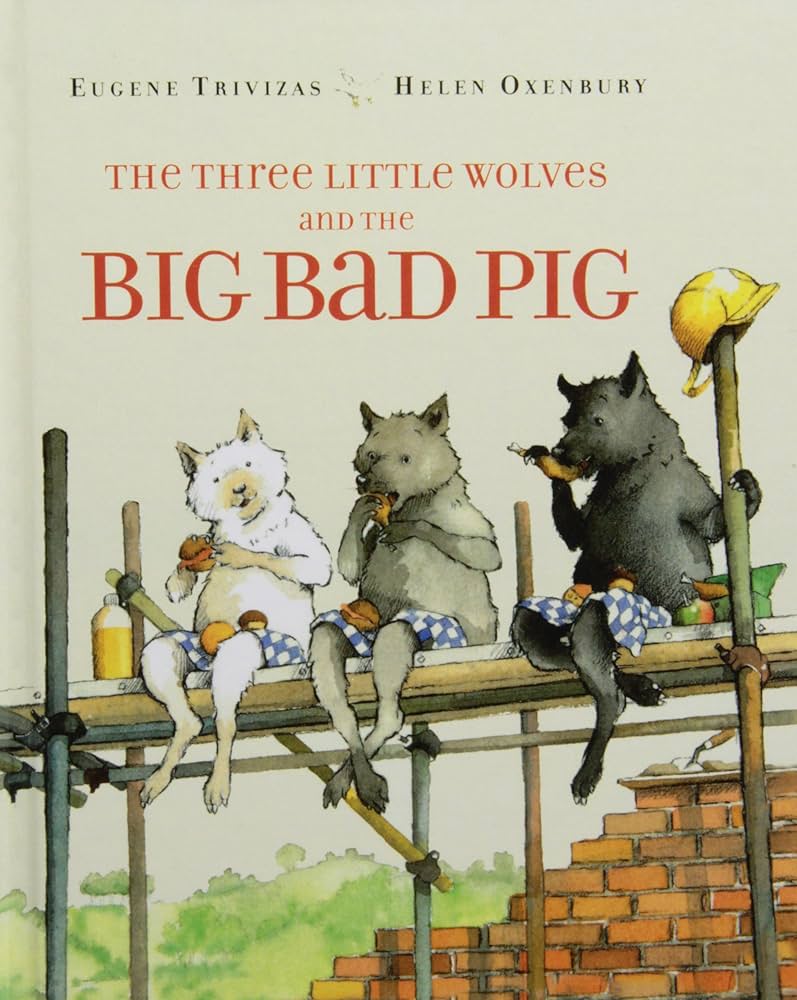 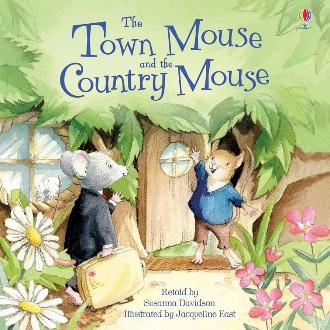 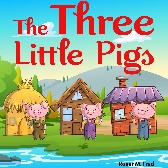 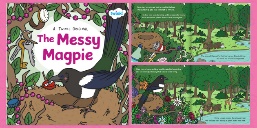 Read simple phrases and sentences made up of words with known letter–sound correspondences and, where necessary, a few exception words.
Re-read these books to build up their confidence in word reading, their fluency and their understanding and enjoyment.
 Form lower-case and capital letters correctly.
 Spell words by identifying the sounds and then writing the sound with letter/s.
 Write short sentences with words with known sound-letter correspondences using a capital letter and full stop.
 Re-read what they have written to check that it makes sense.